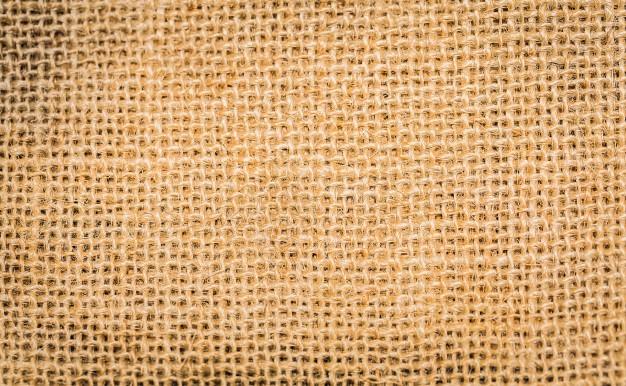 JA PODUZETNIK
NAŠE EKO TORBICE
PRIJATELJ OKOLIŠA
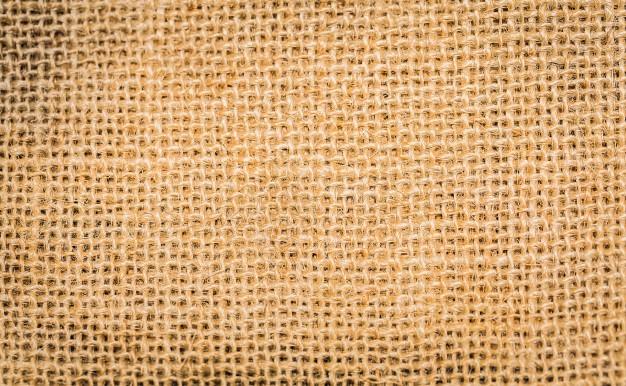 razmišljajući o današnjim problemima okoliša, dosjetili smo se kako učiniti naš grad zelenijim

svjesni smo da danas većina ljudi ne razmišlja o okolišu pa smo smislili korisno i moderno rješenje koje će privući mnoge poglede
PRIJATELJ OKOLIŠA
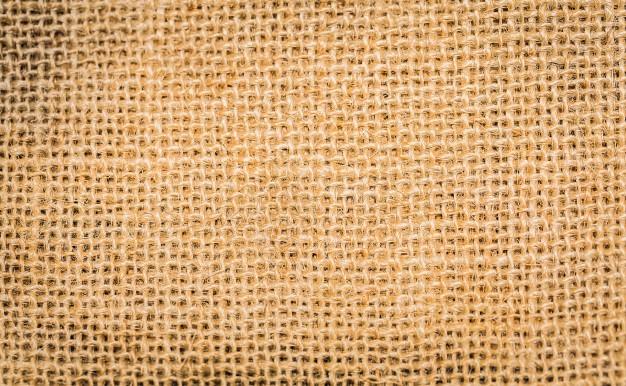 zbog nefunkcionalnosti i zagađenja okoliša plastičnim vrećicama koje su nakon jednog ili dva korištenja neupotrebljive, uvođenjem eko torbica  poboljšali bismo kvalitetu života na Zemlji
PRIJATELJ OKOLIŠA
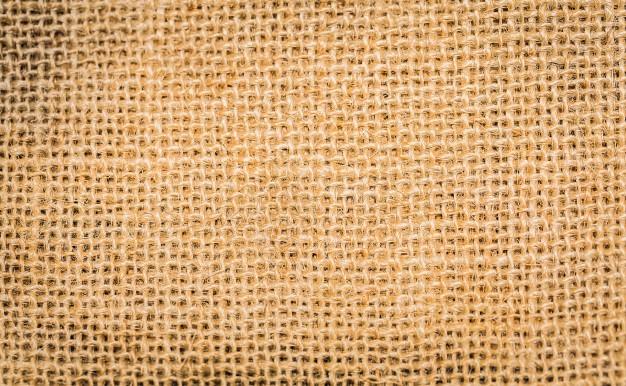 naše torbice izrađene su od žutice (100% sirovo pamučno platno, jeftino i izdržljivo, prihvatljivo za okoliš jer nije izbjeljivano)

svaka torbica je unikat  jer je zasebno šivana
PRIJATELJ OKOLIŠA
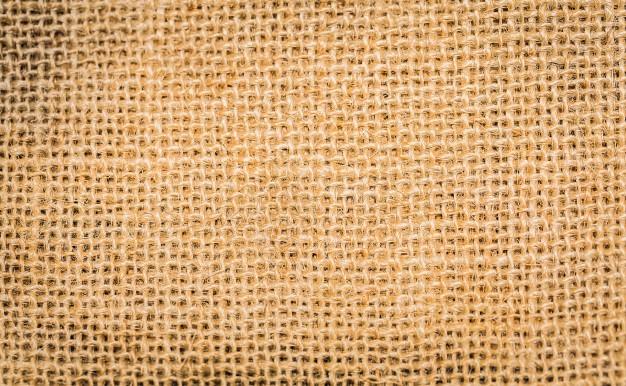 različiti tekstovi, odnosno pozitivne poruke, sigurno će svakome popraviti dan

šarenilo markera, tempera i vodenih boja sigurno će privući mnogo pažnje
PRIJATELJ OKOLIŠA
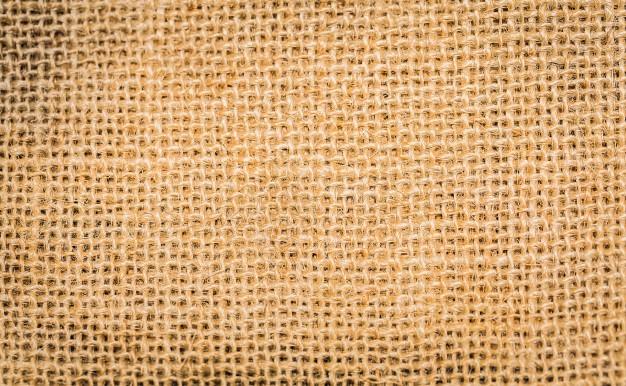 svi mi brinemo za okoliš, no često nam se čini teško učiniti korak više kako bi nam život bio ljepši

uvođenjem ove torbice u uporabu ne samo da bi smanjili količinu plastike, već bi si uljepšali svaki dan pozitivnim porukama
PRIJATELJ OKOLIŠA
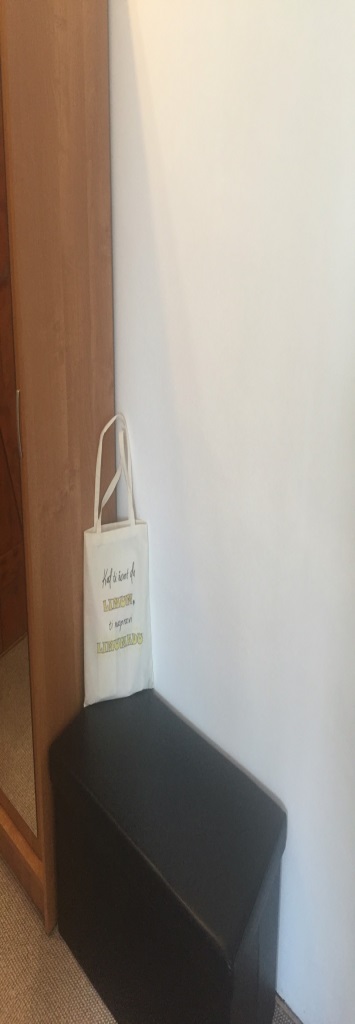 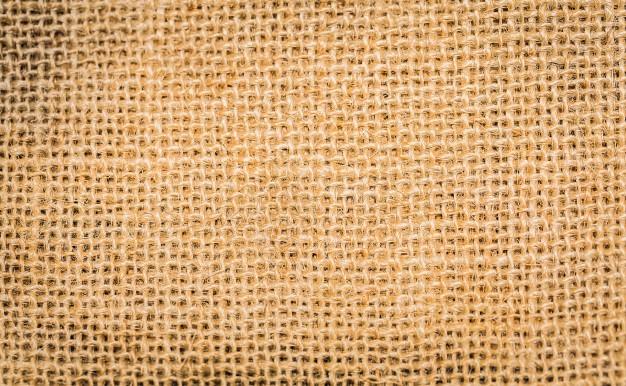 -plastičnoj vrećici prosječno treba i preko 100 (!) godina za razgradnju u okolišu
-našoj vrećici potrebno je samo 3 do 6 mjeseci
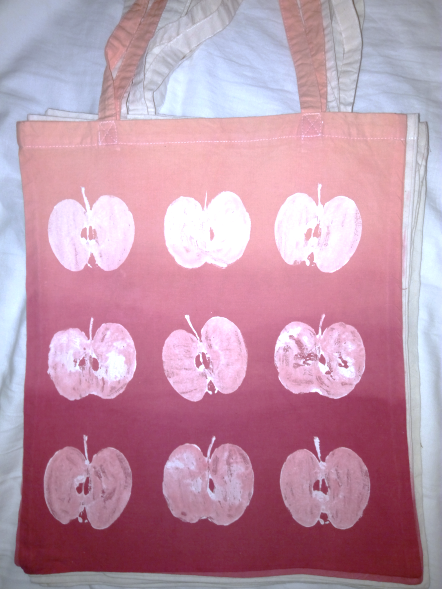 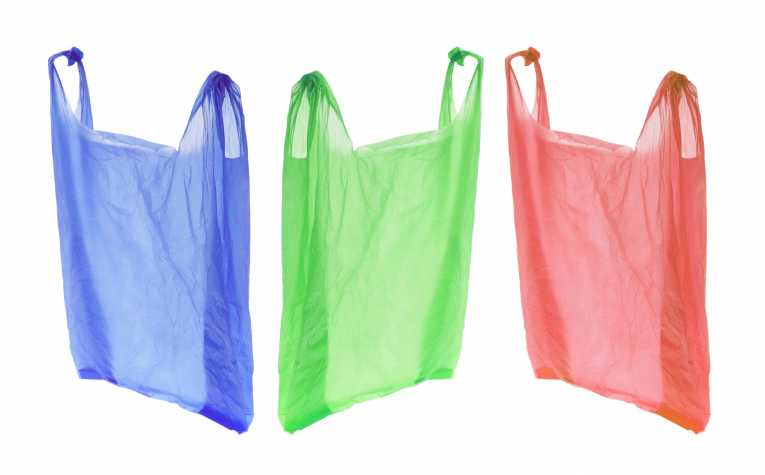 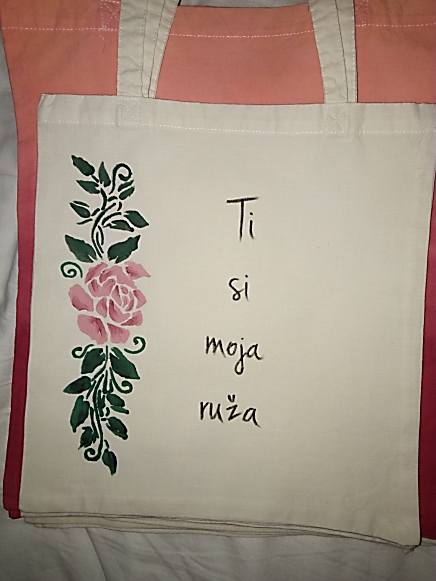 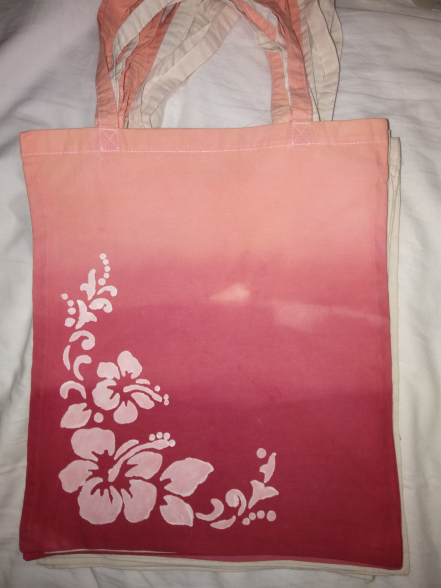 PRIJATELJ OKOLIŠA
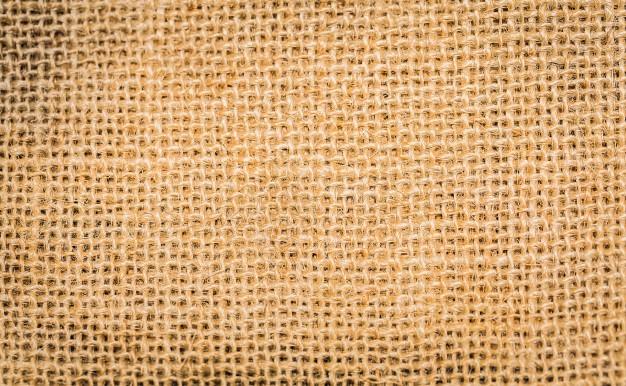 TORBICA SE MOŽE PRIMIJENITI U RAZNE SVRHE
PRIJATELJ OKOLIŠA
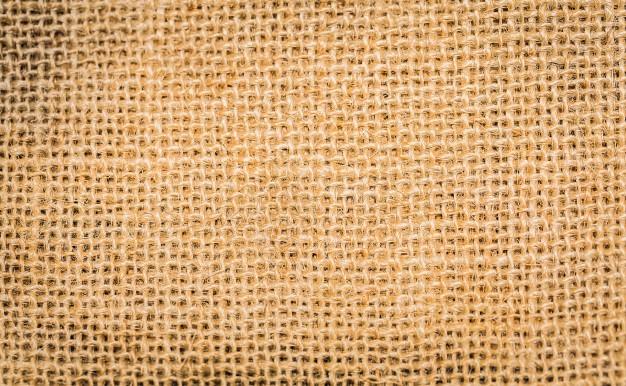 KAO MODNI DODATAK
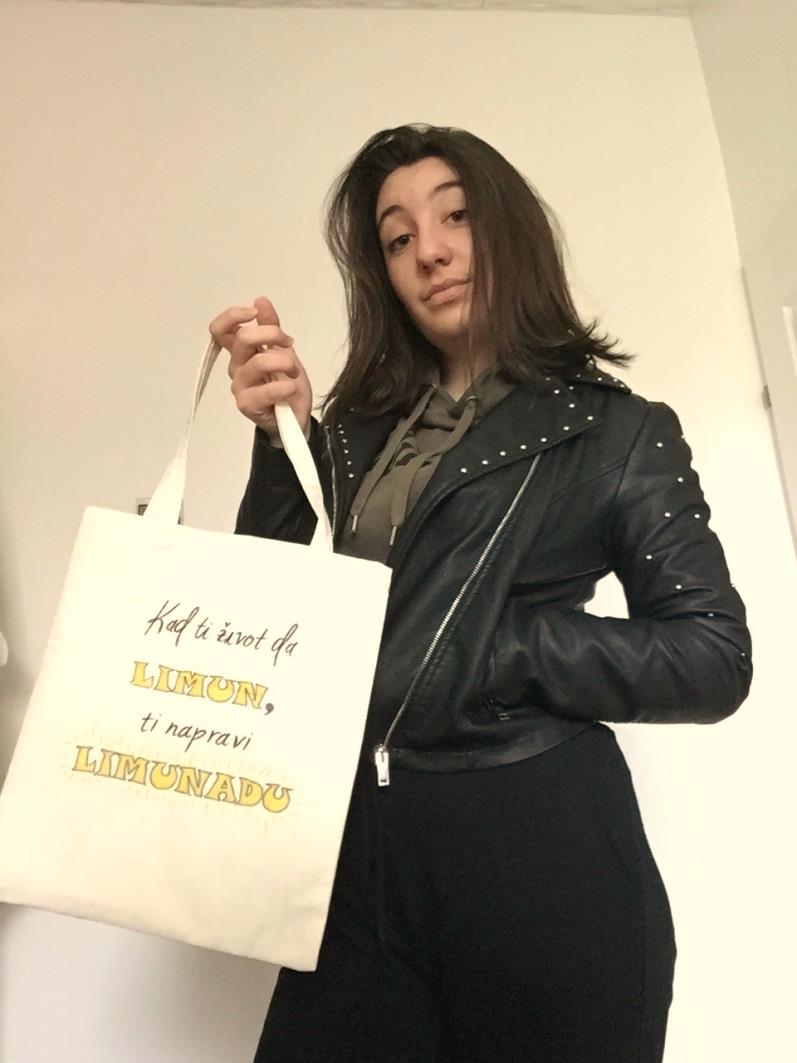 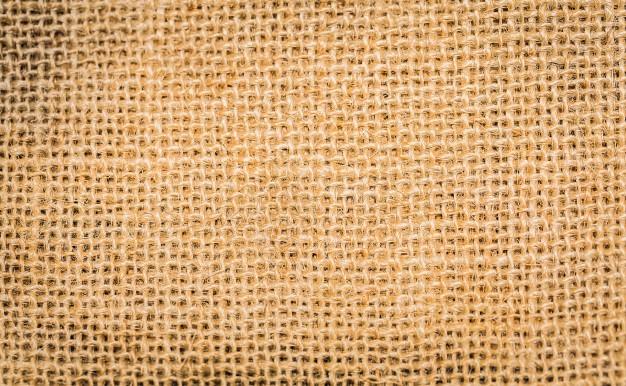 KAO ŠKOLSKA TORBA
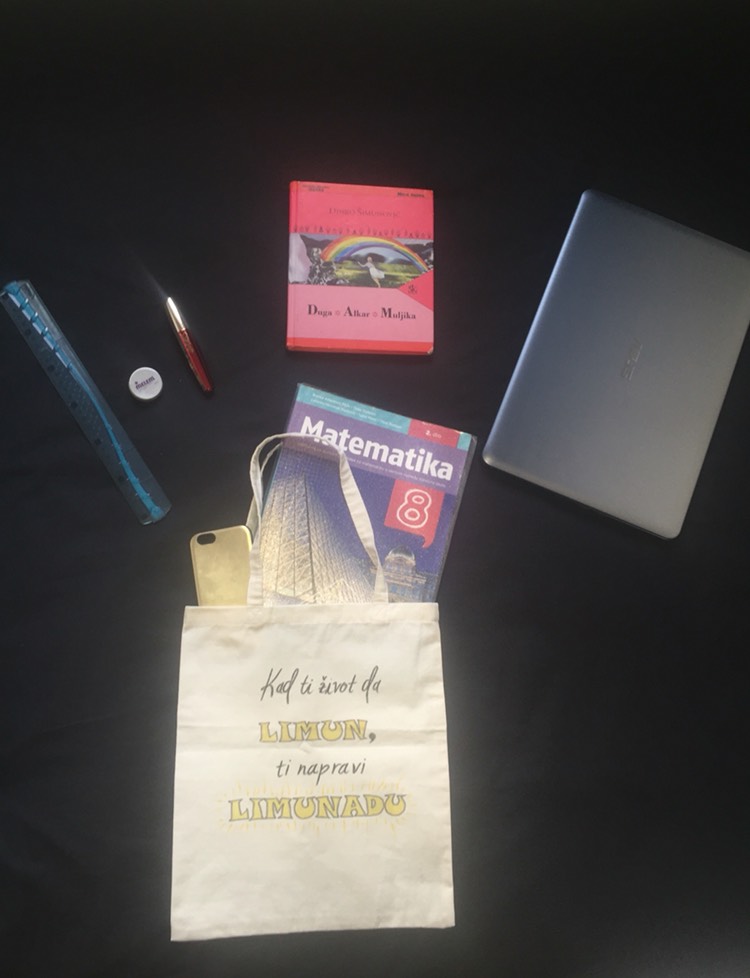 PRIJATELJ OKOLIŠA
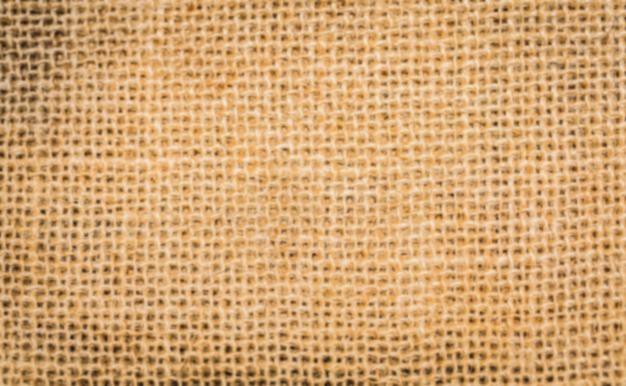 TORBA ZA POSAO
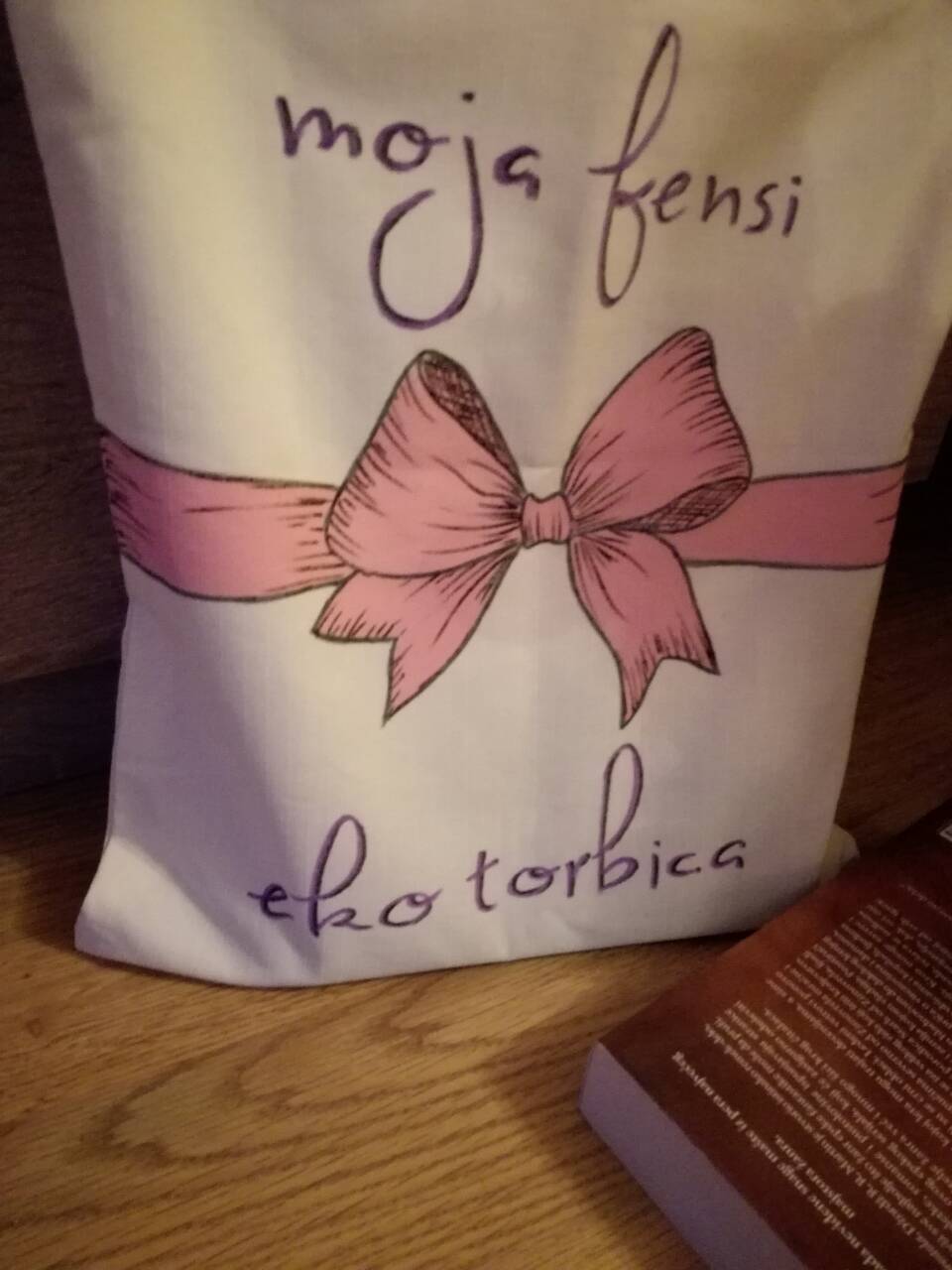 PRIJATELJ OKOLIŠA
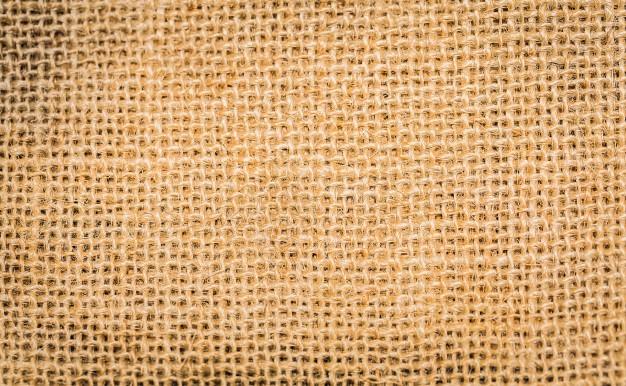 ZA ODLAZAK U KUPOVINU
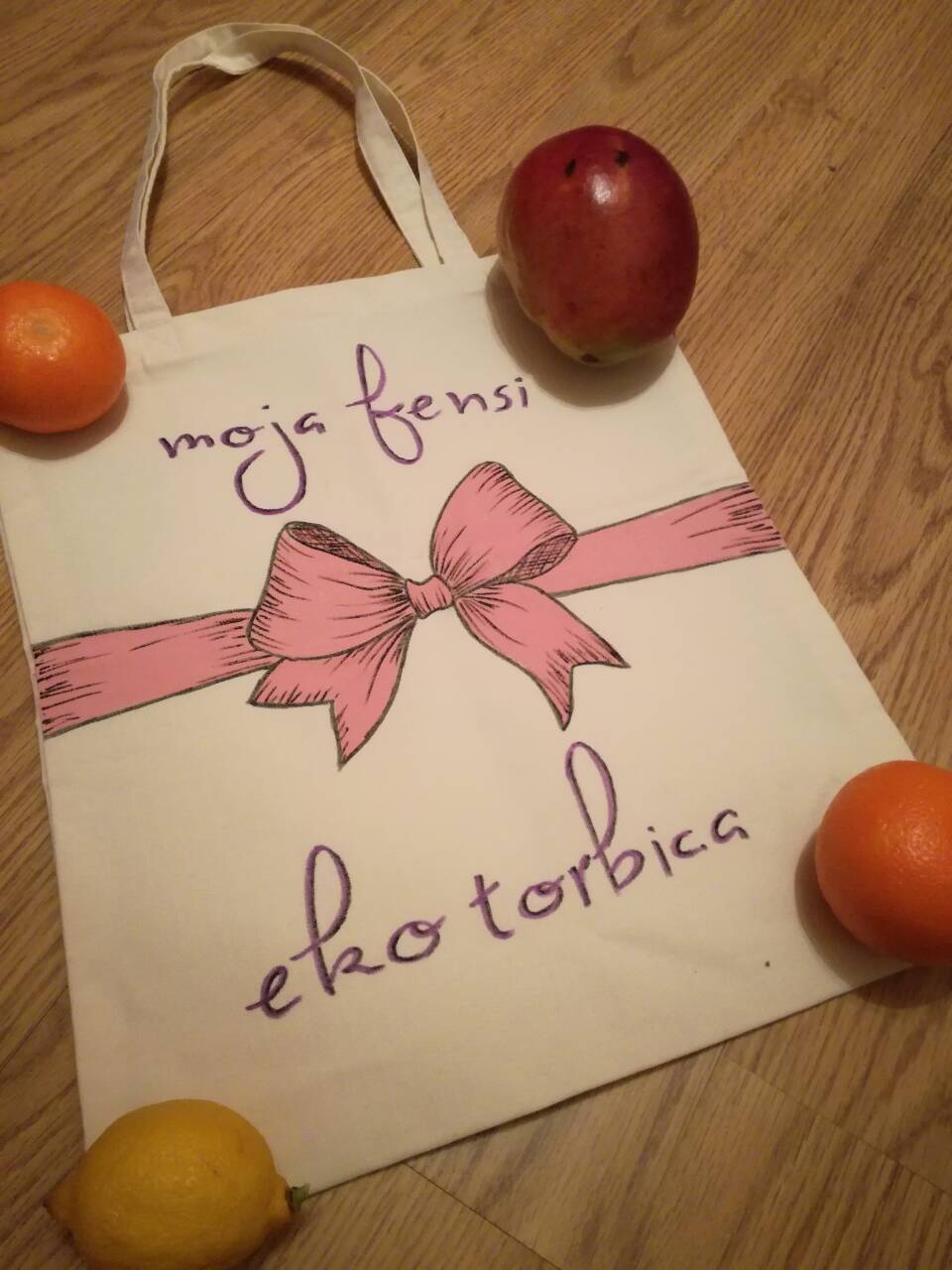 PRIJATELJ OKOLIŠA
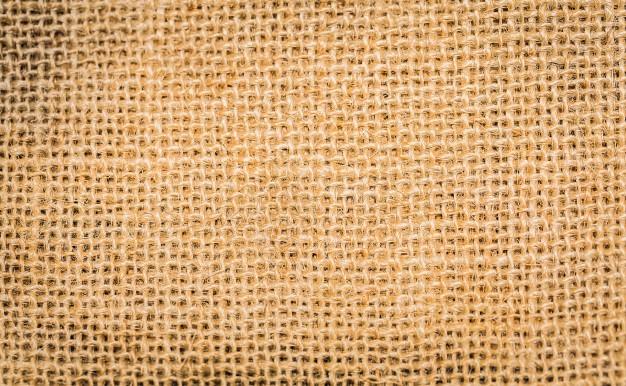 na Uskrsnom sajmu u Grubišnom Polju tražila se i torbica više
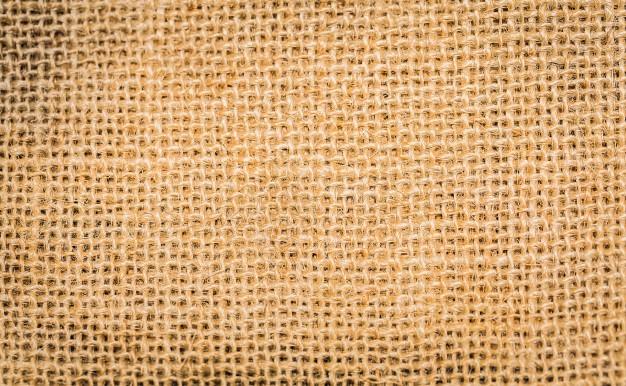 platnene torbe kreativna su realizacija učeničke zadruge Labudica. Poruke koje ispisujemo na njima predstavljaju intelektualno vlasništvo mladih zadrugara. Ručno šivane i ručno oslikane, zajedno s pečatom zadruge Labudica na poleđini, predstavljaju materijalnu imovinu naše Zadruge
PRIJATELJ OKOLIŠA
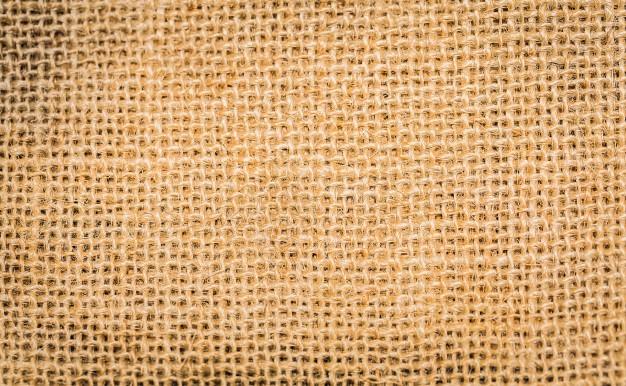 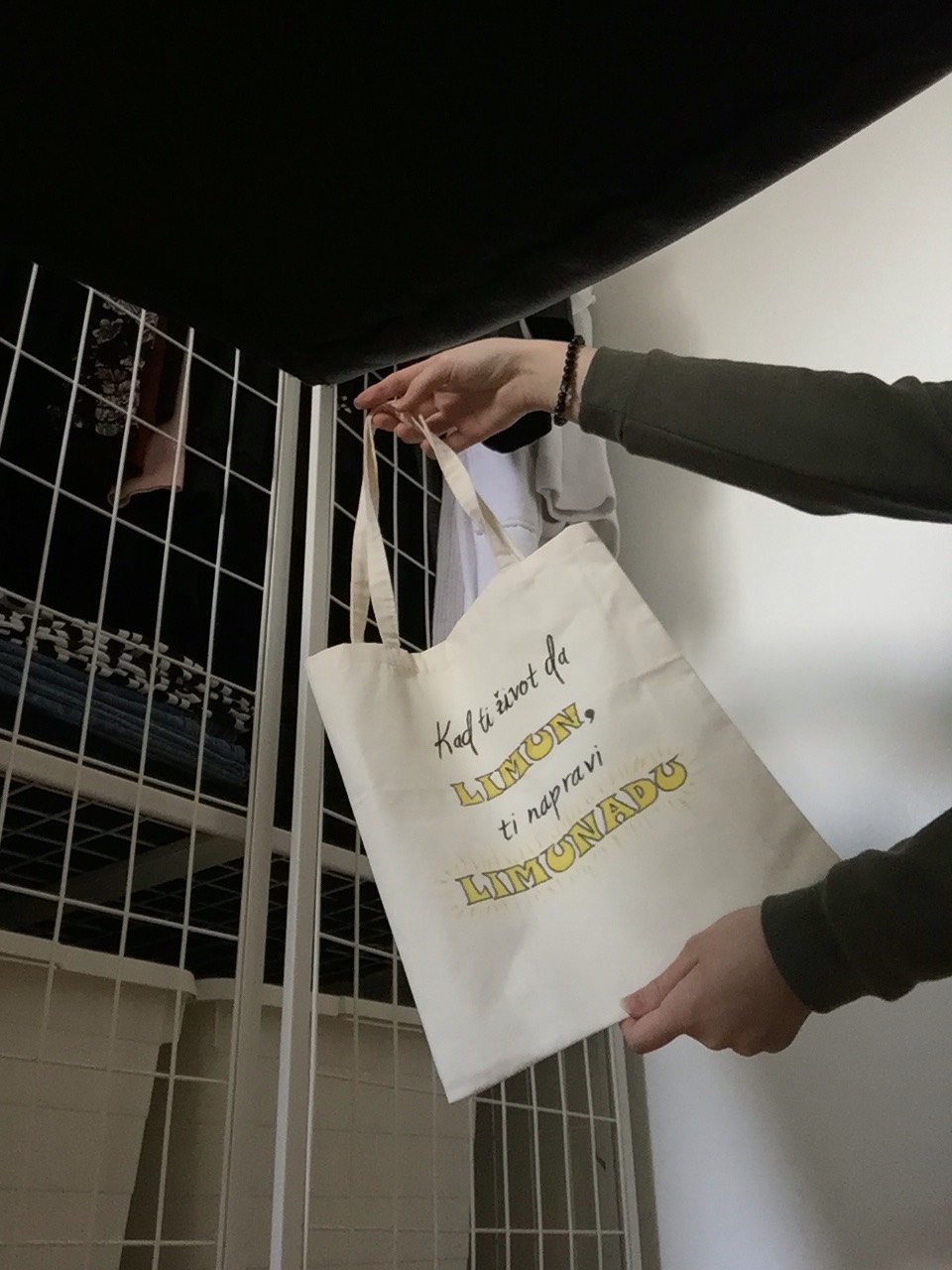 Budite i VI jedni od nas i podržite našu ideju za bolje sutra.
PRIJATELJ OKOLIŠA
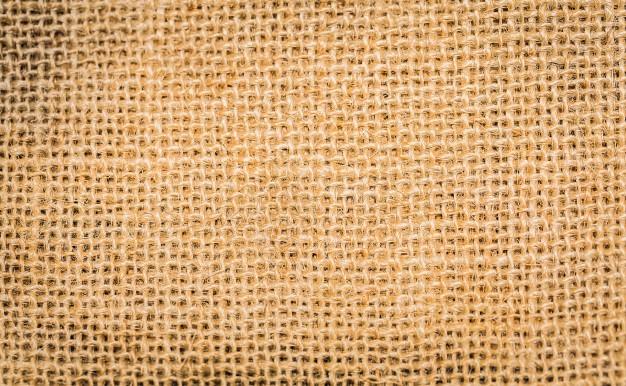 Prezentaciju izradile učenice 8.b razreda:





 






Voditeljica: Nikolina Zadravec, prof
UZ LABUDICA
O. Š. Ivana Nepomuka Jemeršića,
Grubišno Polje
Barbara Brezina
Ana Marija Gerenđir
Sara Glamočić
Stella Jurković
Ines Lagundžić
PRIJATELJice OKOLIŠA 